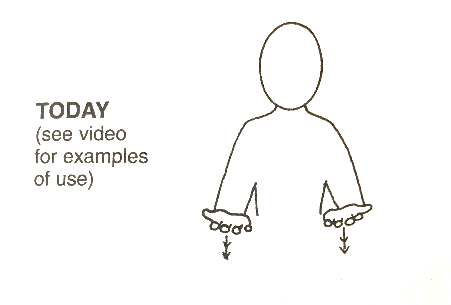 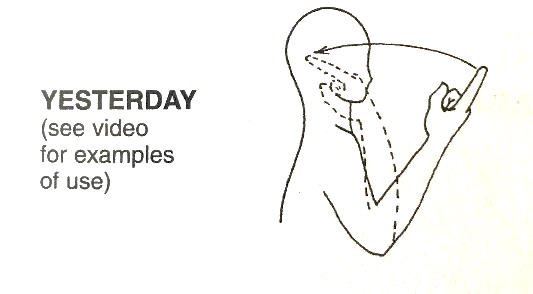 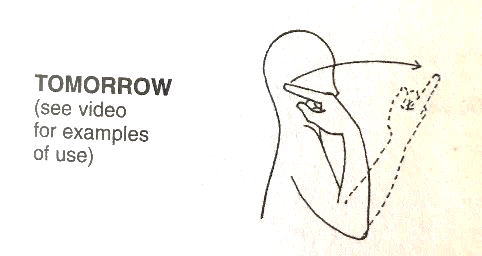 Today
Yesterday
Tomorrow